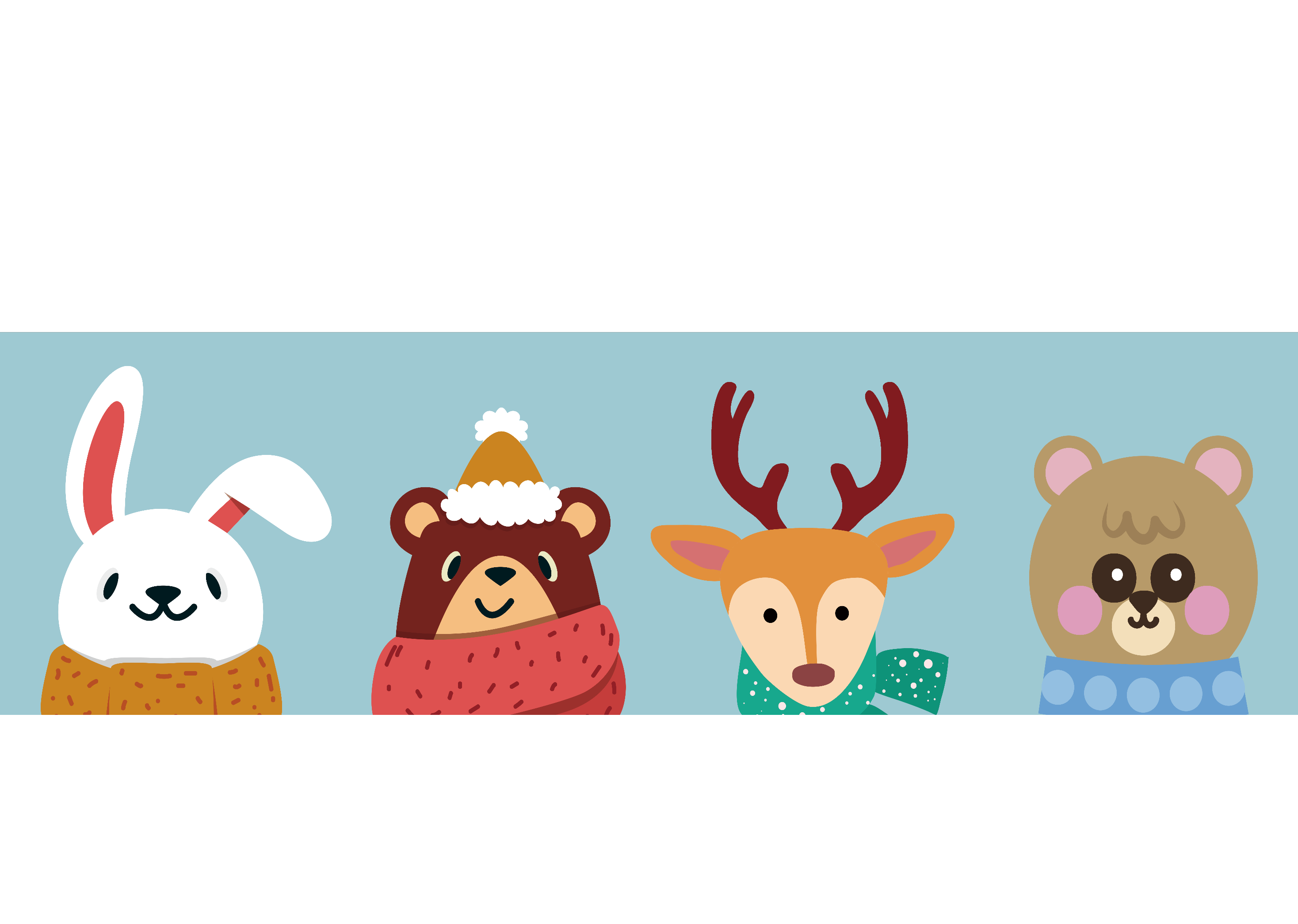 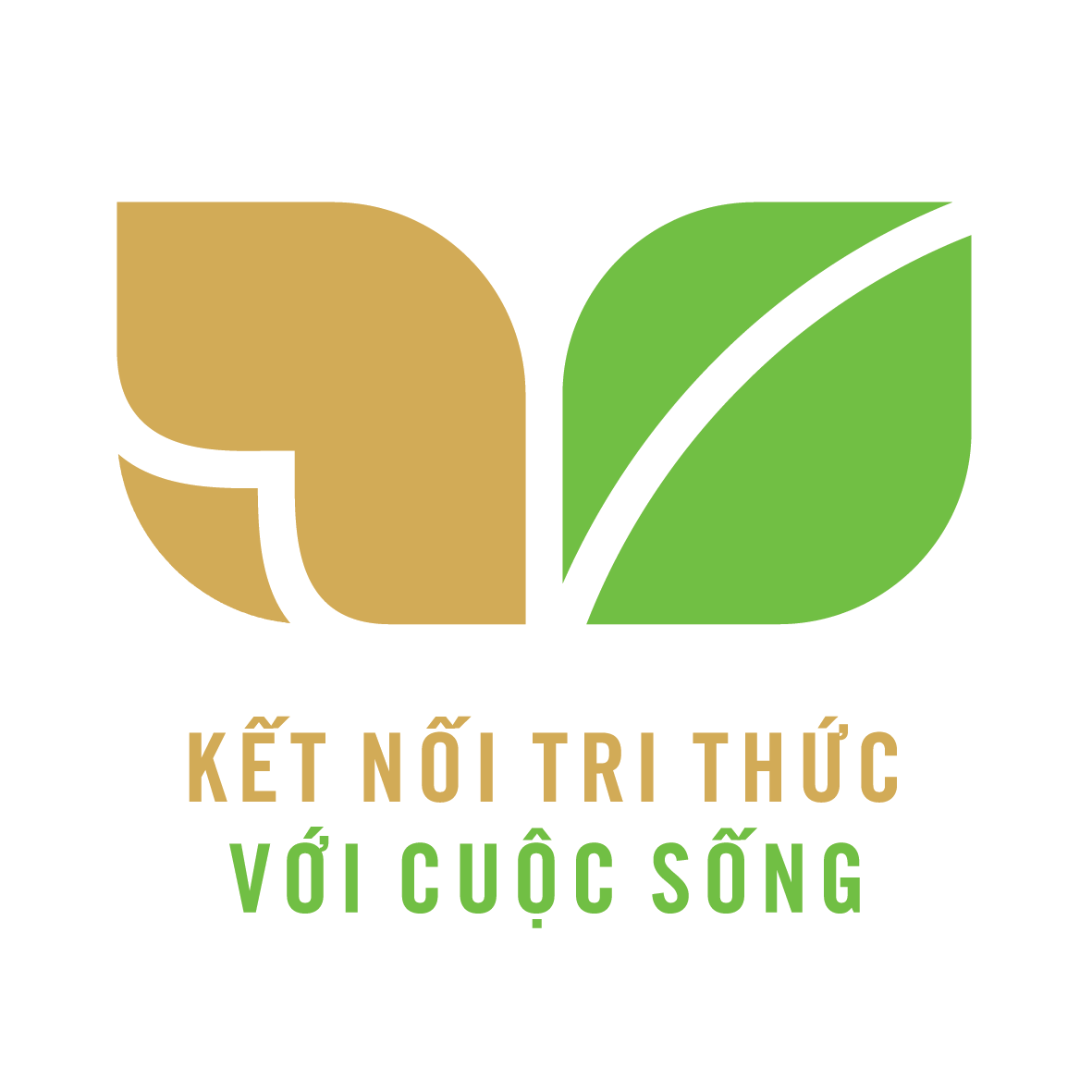 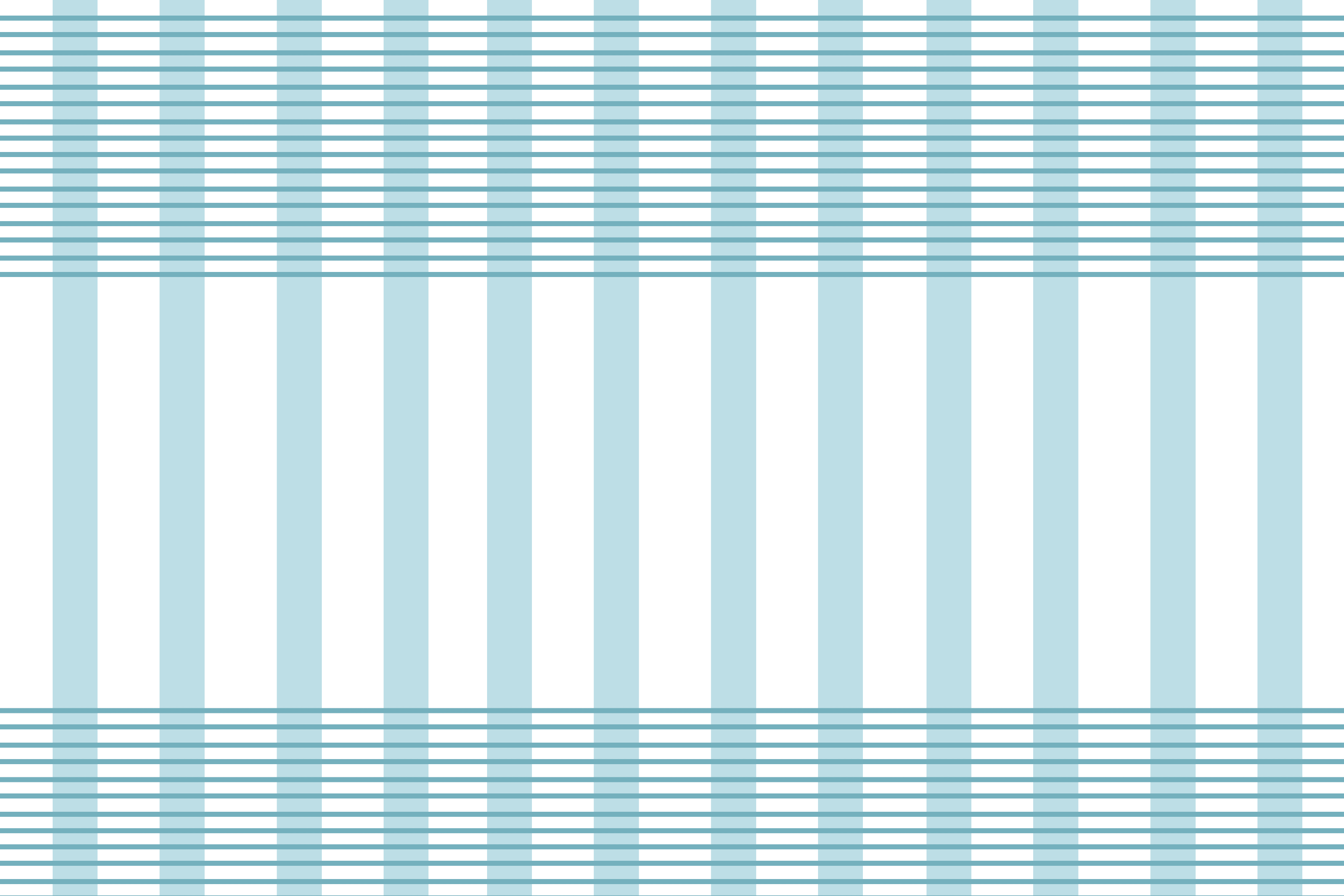 Xin chào tất cả các con!
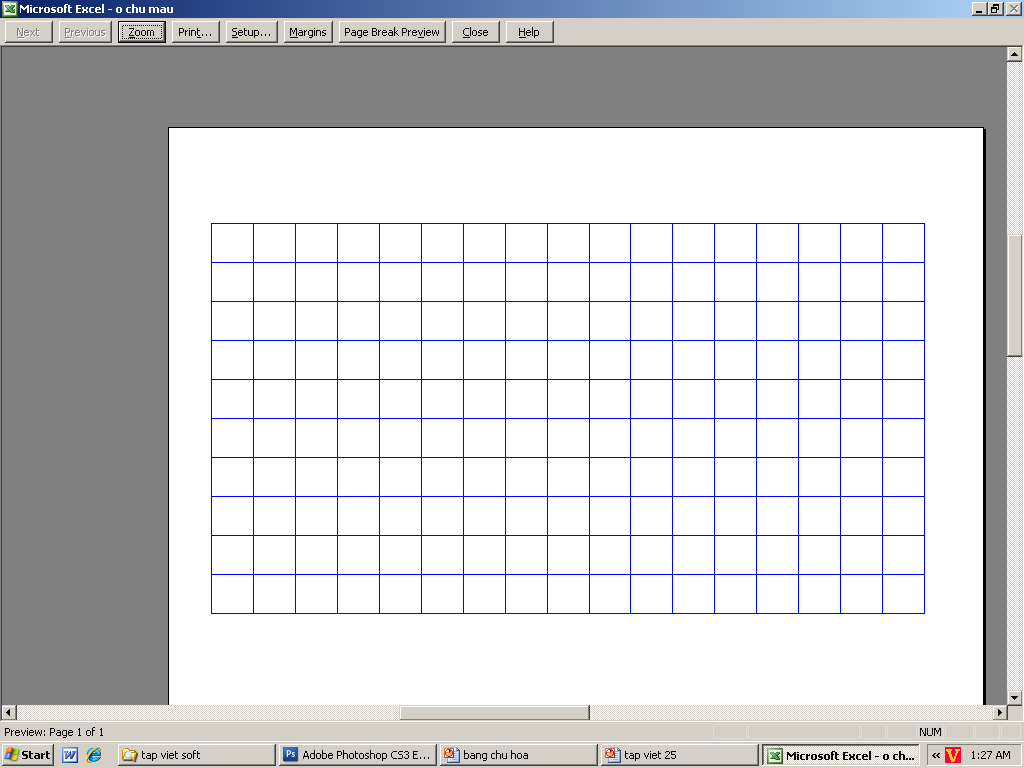 1
2
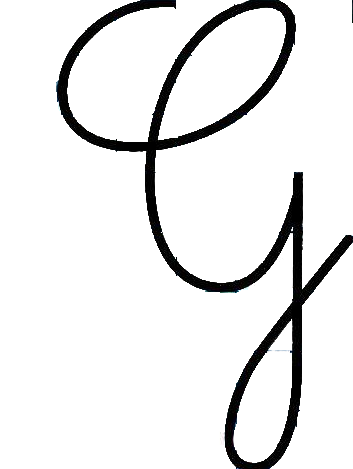 1
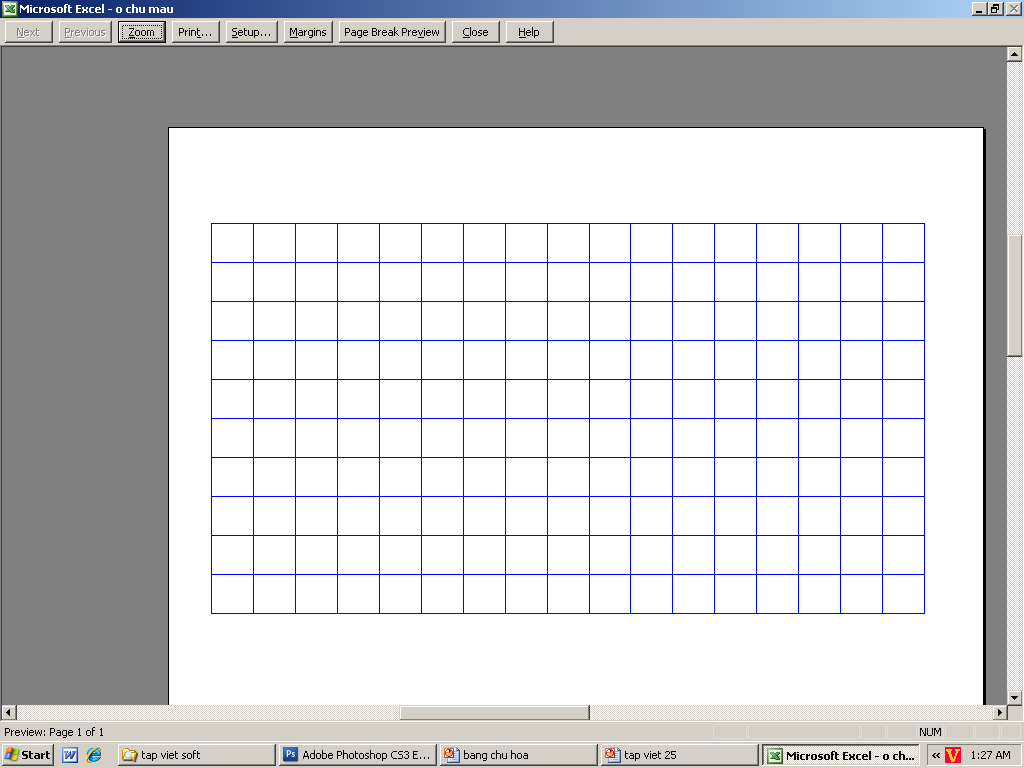 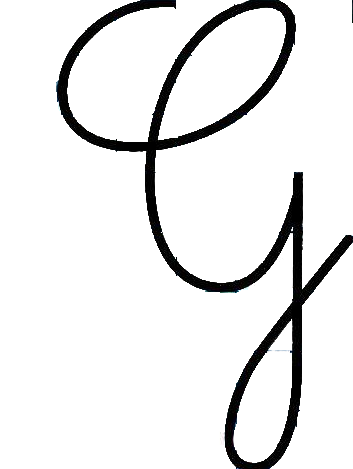 2
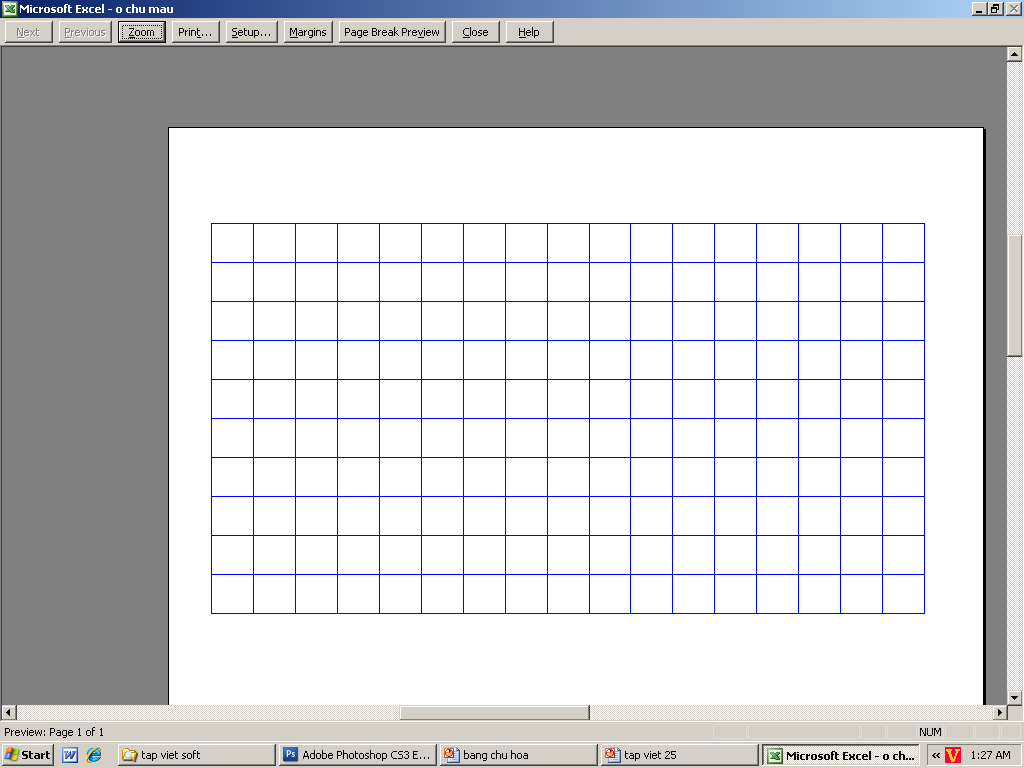 1
2
Chữ hoa G cỡ vừa cao mấy ô li?
Chữ hoa G cỡ vừa rộng mấy ô li?
Chữ hoa G gồm mấy nét?
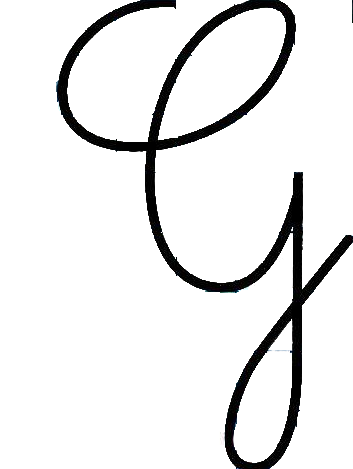 2
4
3
1
2
3
4
1
5
6
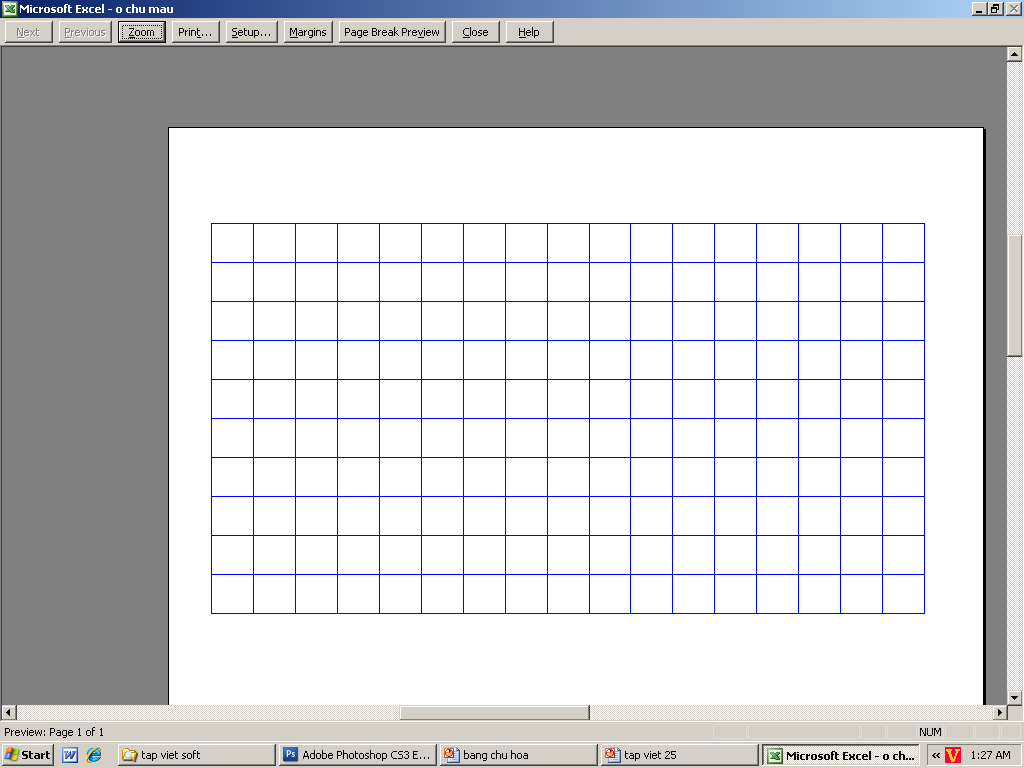 1
2
Chữ hoa G  cỡ nhỏ cao mấy ô li ?
1
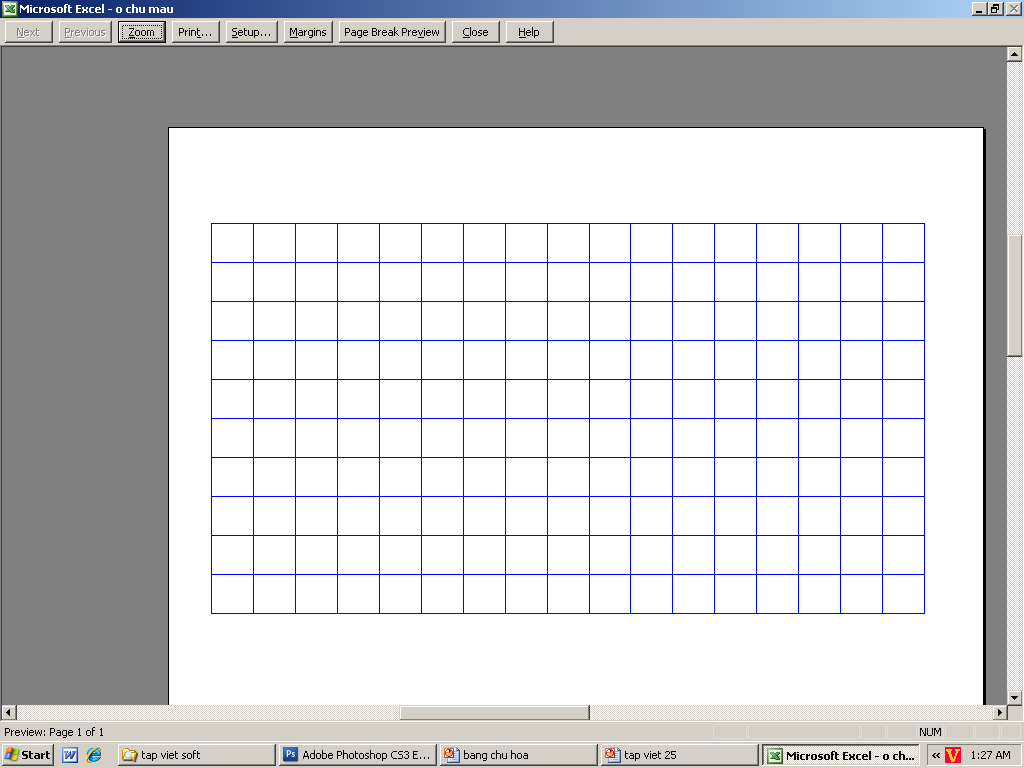 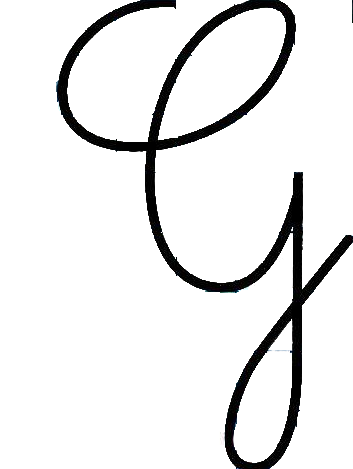 2
Viết bảng con
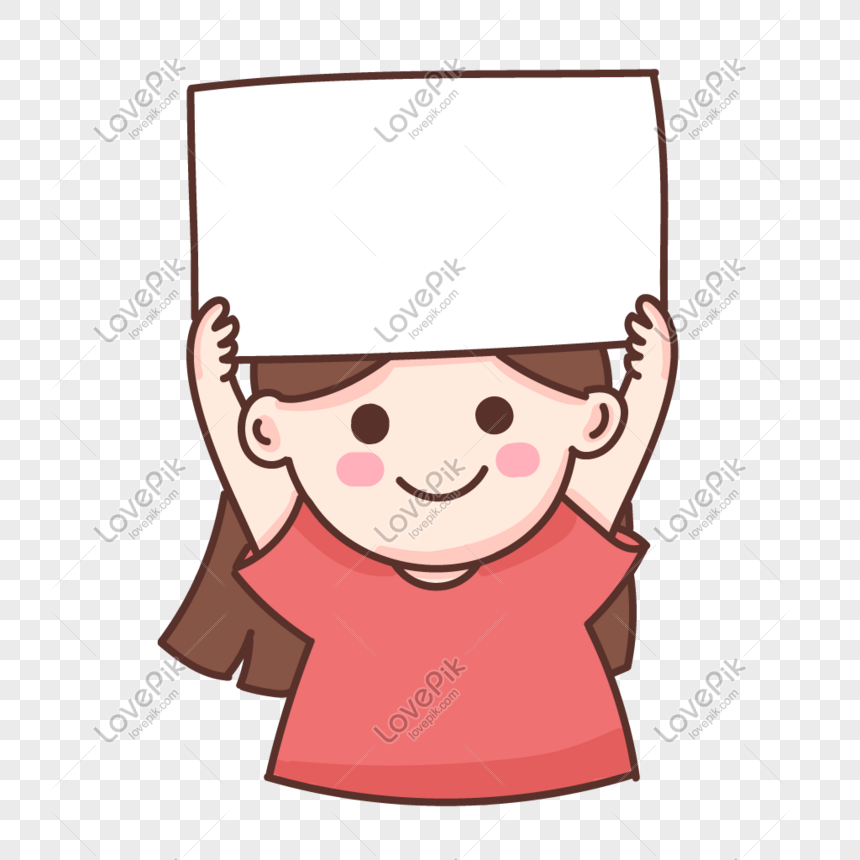 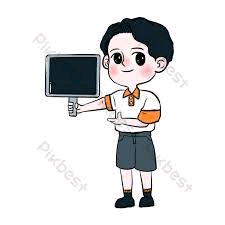 Viết  câu  ứng dụng
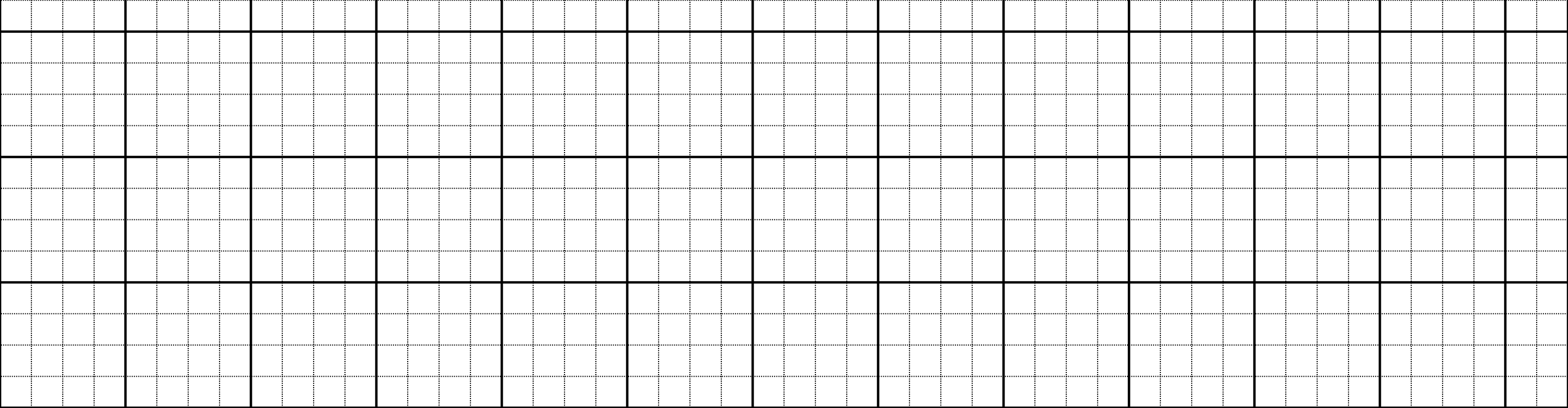 Giữ  gìn ωϚ sinh Ǉhật Ǉō
[Speaker Notes: Bài giảng thiết kế bởi: Hương Thảo - tranthao121006@gmail.com]
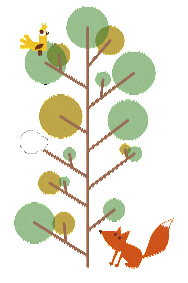 Lưu ý tư thế ngồi viết
1 tay cầm viết
1 tay giữ trang vở
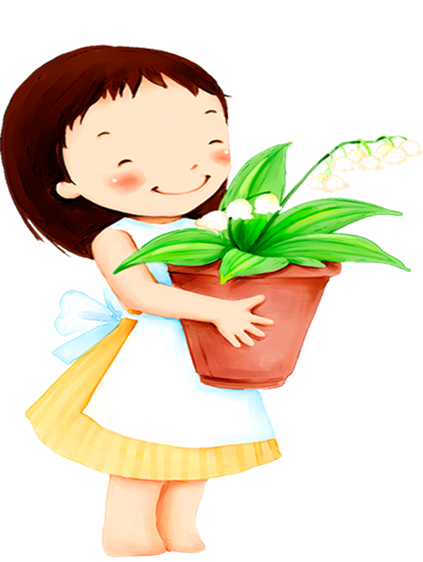 Thẳng lưng. Chân đặt thoải mái, đúng vị  trí
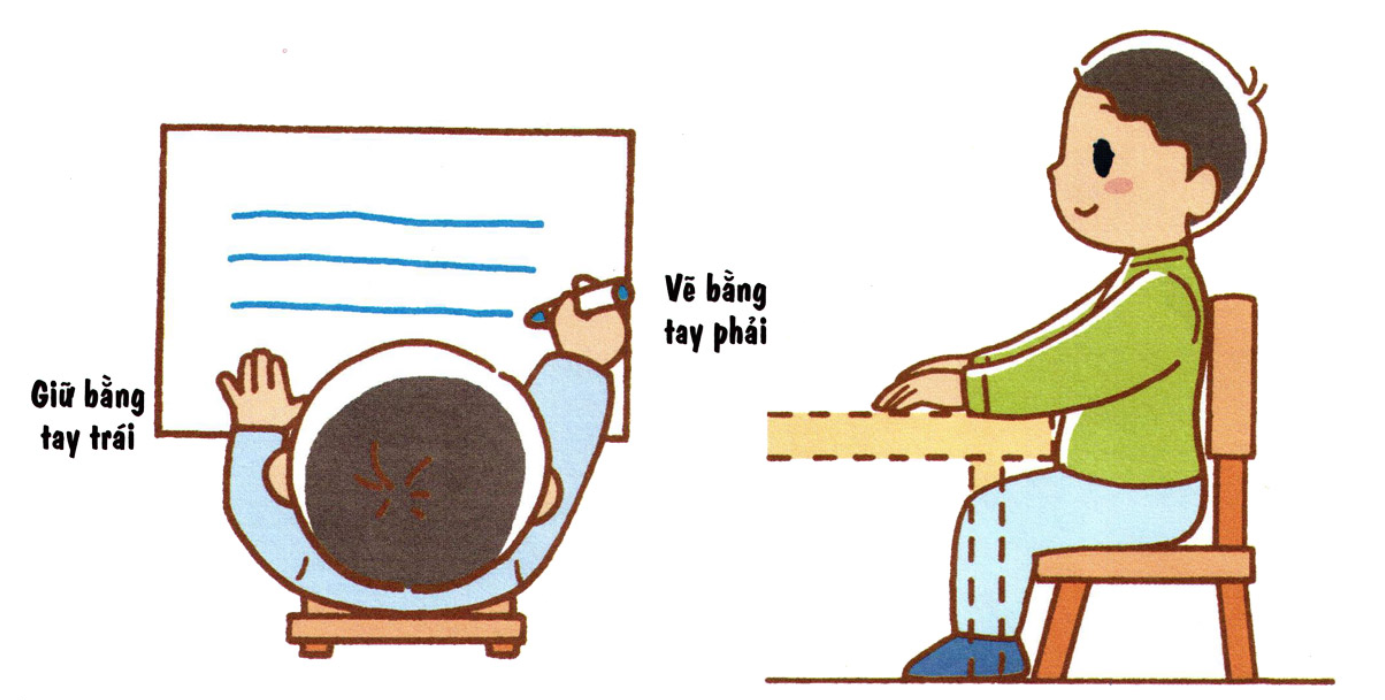 ADD YOUR TITLE
Khoảng cách từ mắt đến vở 
             25 đến 30 cm
VIẾT BÀI
Học sinh viết bài vào vở ô li
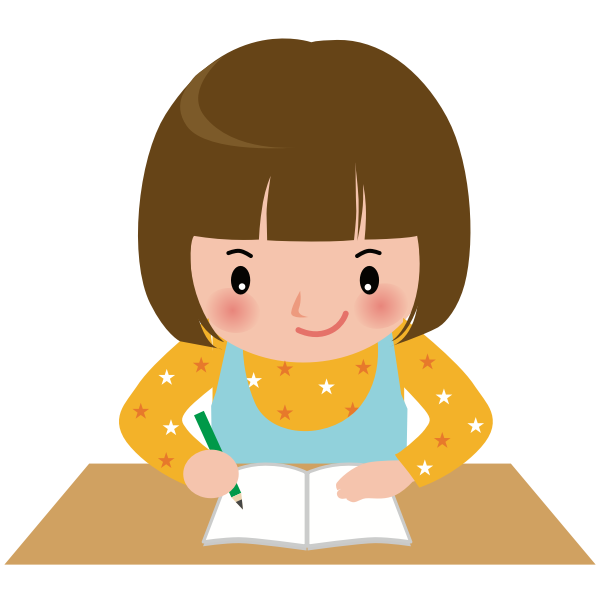 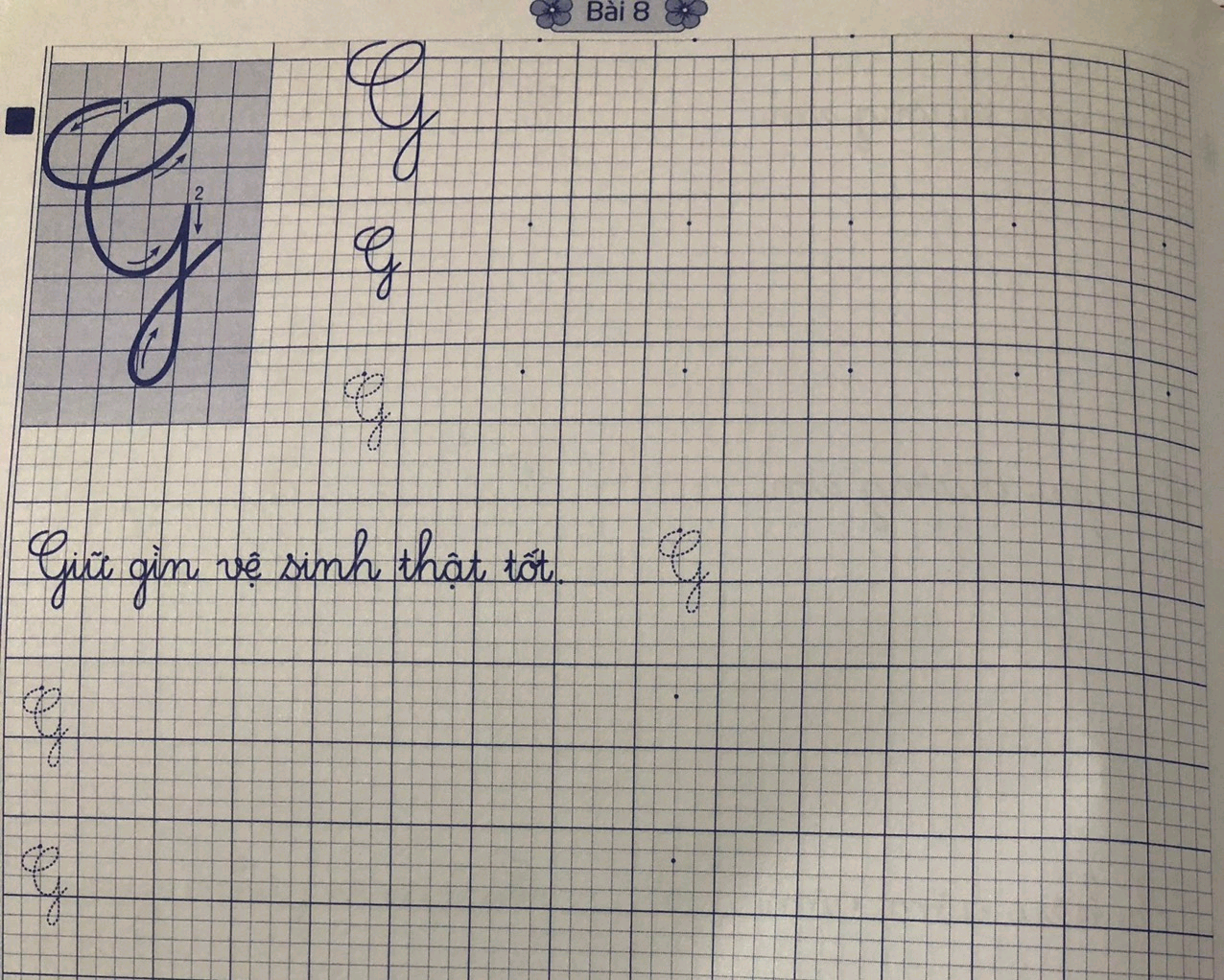 Em hãy tự đánh giá phần viết của mình và của bạn
Tiêu chí đánh giá 
Sai không quá 5 lỗi
2. Chữ viết rõ ràng , sạch đẹp 
3. Trình bày đúng hình thức
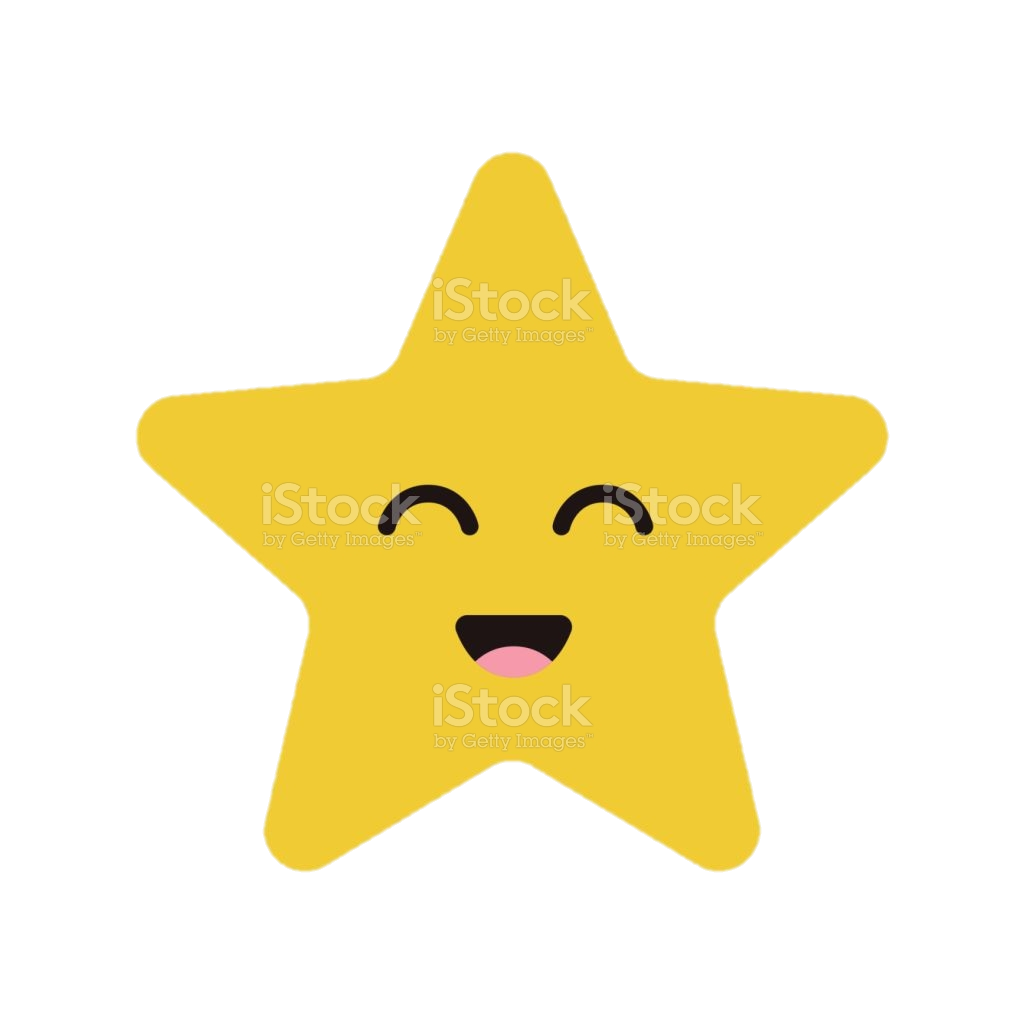 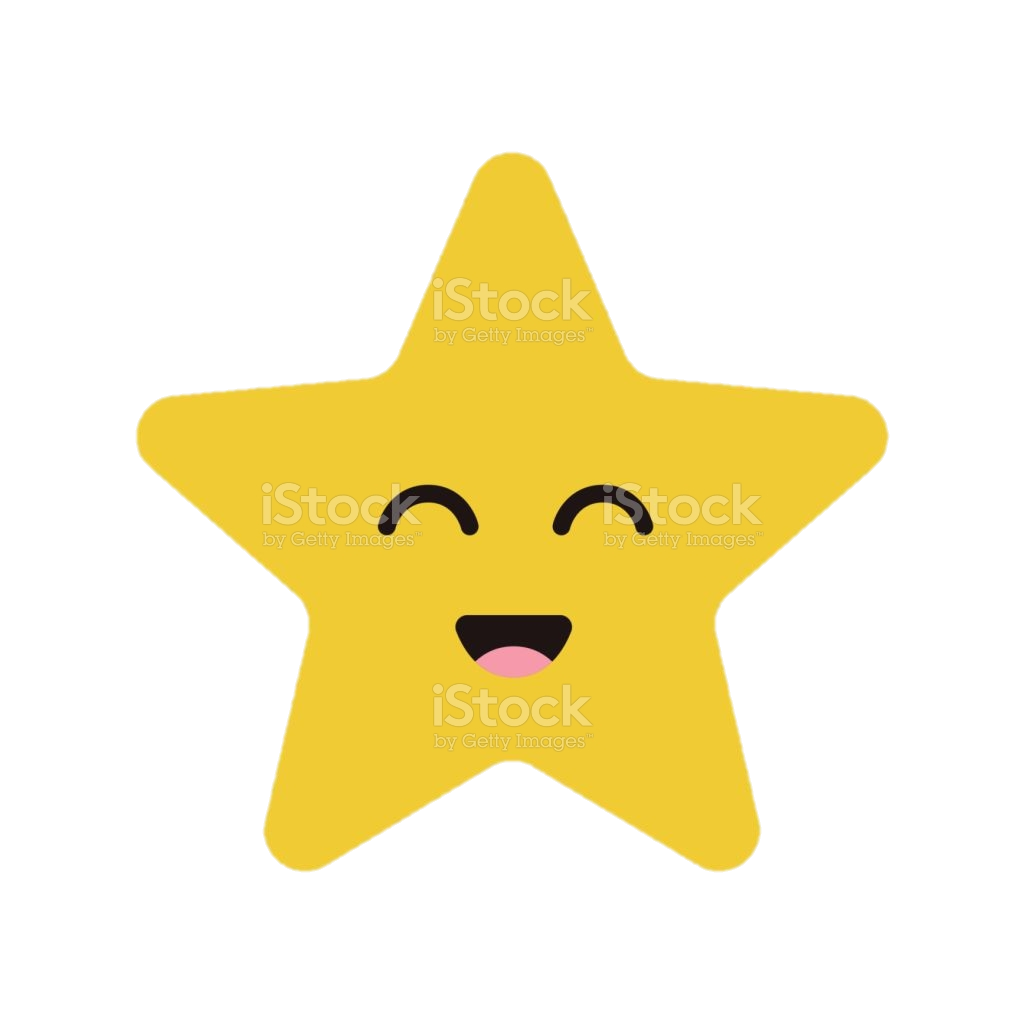 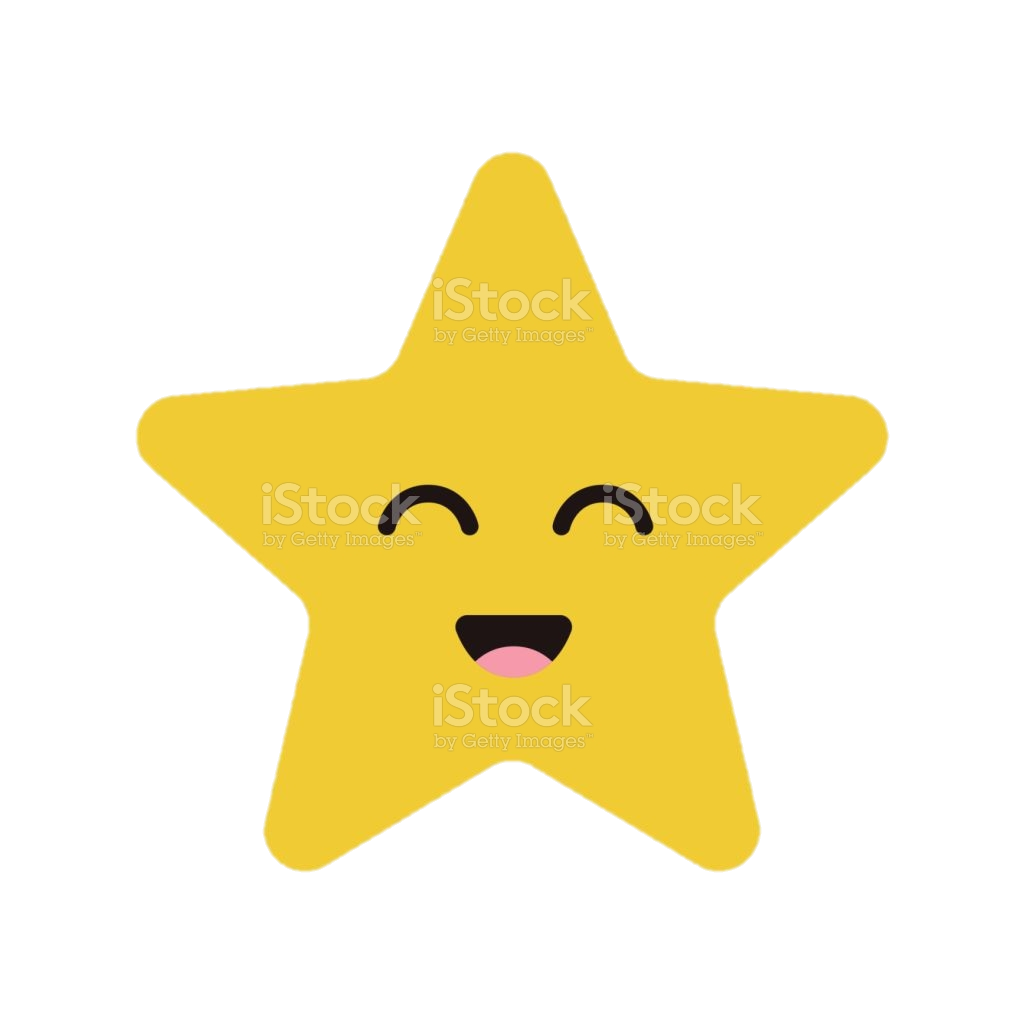 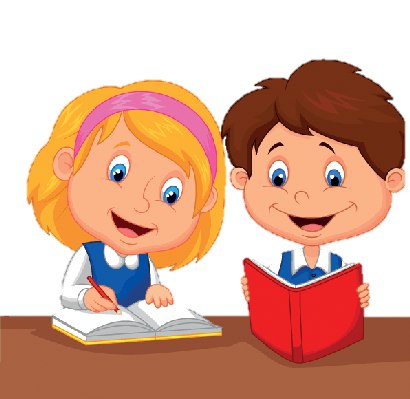 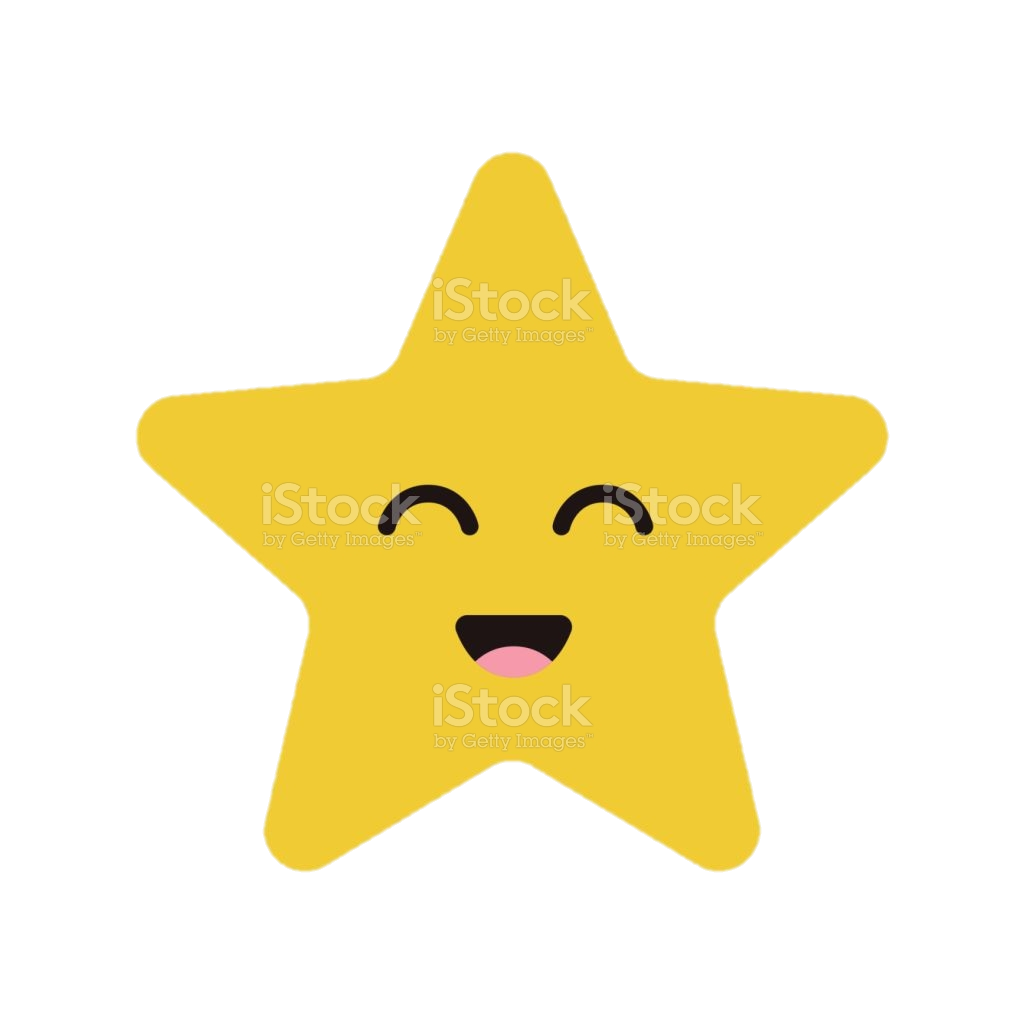 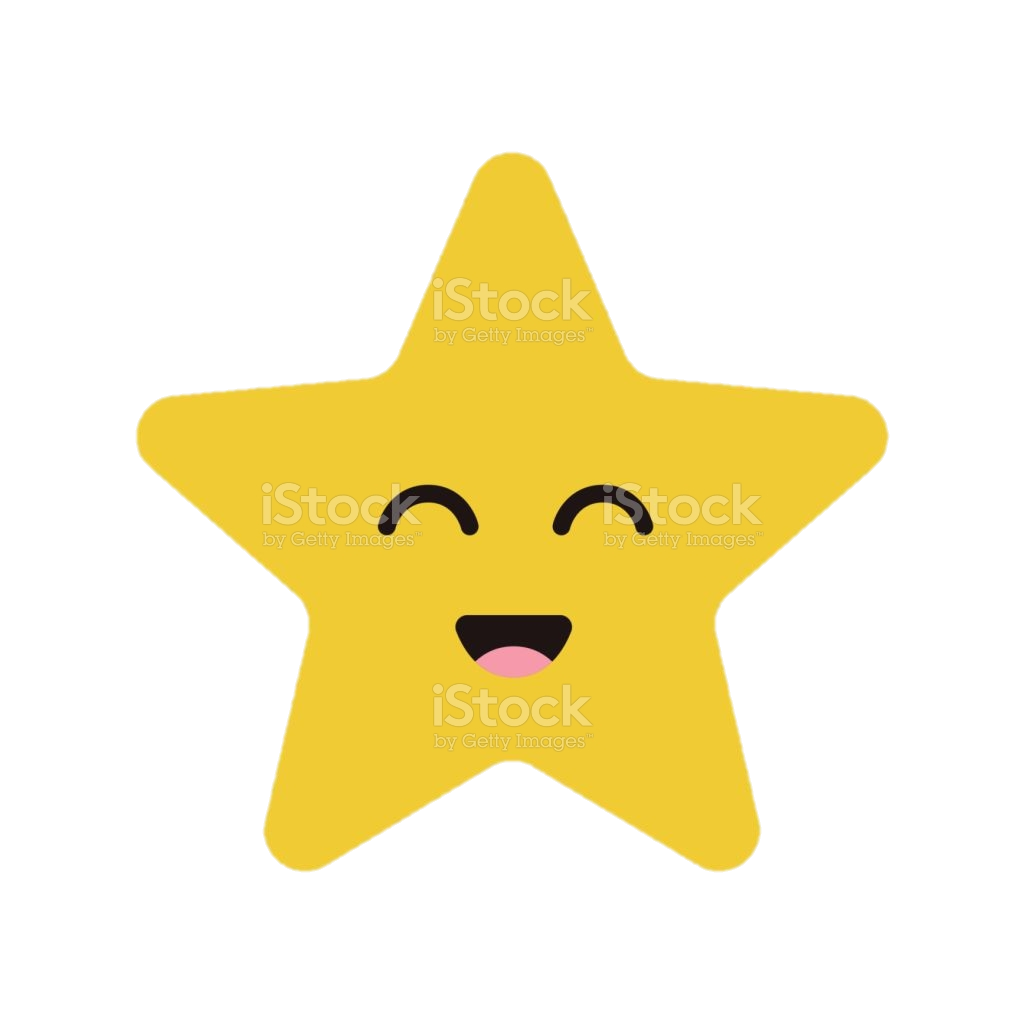 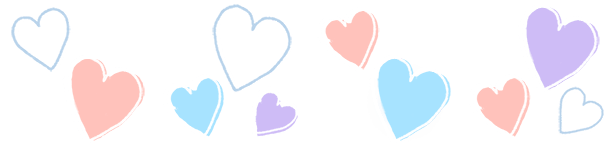 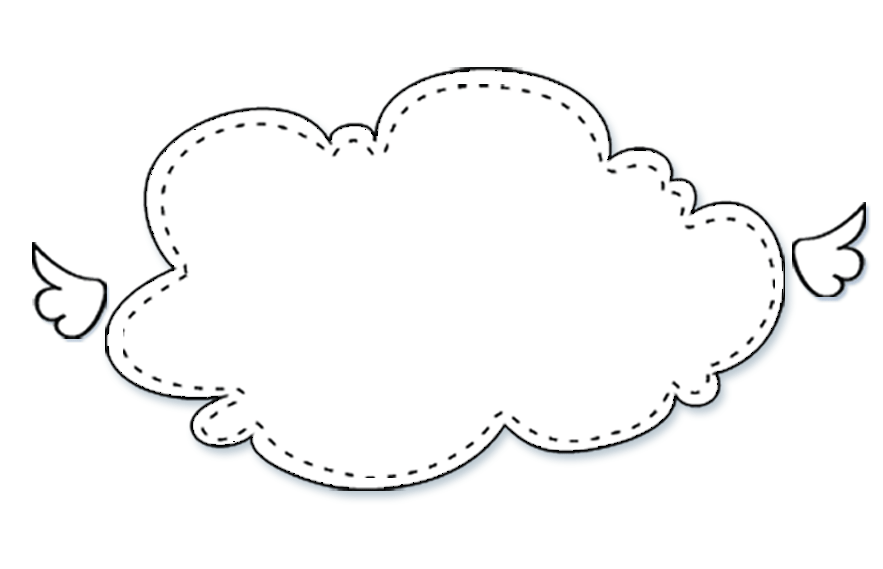 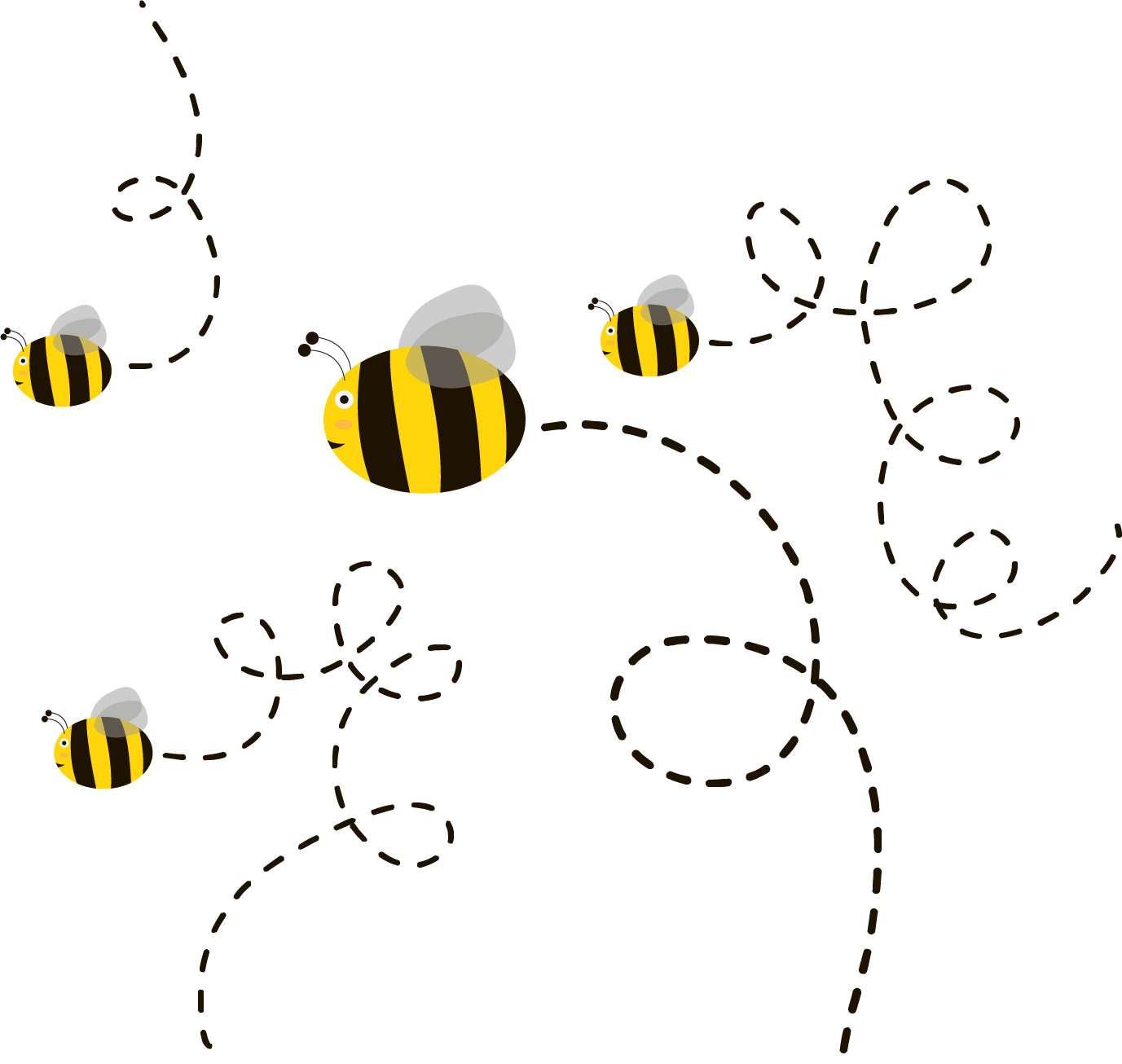 Củng cố,
 dặn dò